ECSC 325.200Web Server Administration
Spring 2025 – Week 9.1 – March 11th, 2025
E-Mail Reviews and File Transfer Services
Prof. Jason Patalon
Objectives
E-Mail Review & Implement
Protocols and definitions
Install E-Mail services
File Transfer Services
File Transfer Protocol (FTP)
History and Usage
FTP & FTPS
Commands and Examples
Secure Copy (SCP)
SFTP
Rsync
Server Message Block Protocol (SMB)
CIFS
File System Table
F Stab (f-s-tab)
File Serving Devices
NAS
File Server
Appliance/Device
FTP Server Configuration
VSFTPD Installation
FTP Tests
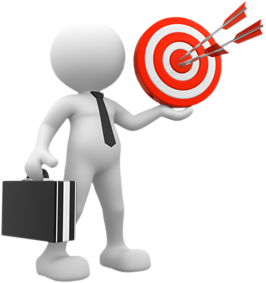 Weekly Info
Nothing can be called a service until it is monitored!
Monitor, measure, improve!
Attendance…
Assignment 8 due this week…
WordPress & templates & phpMyAdmin & some webpage stuff
Assignment 9 due next week…
Email
Good of the class
Coronavirus
Stay safe, wash your hands, don’t touch me, quit putting stuff in your mouth
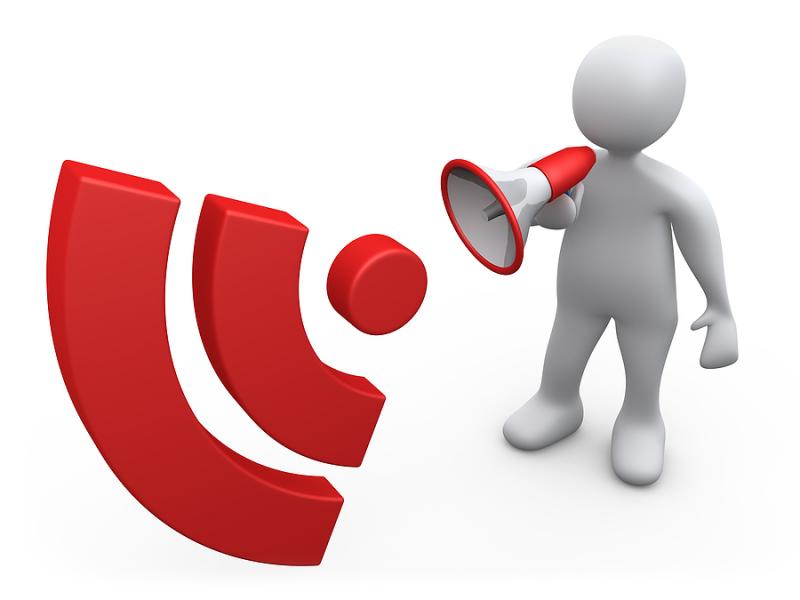 Recap and Review
The next few weeks…
File transfer services
Security and authentication
Network Services
Monitoring and performance tuning
Cloud
Corrections, updates, etc.
Update to our configs – coming later!
Cs.Edinboro.edu domain gone?!
Questions from previous classes?
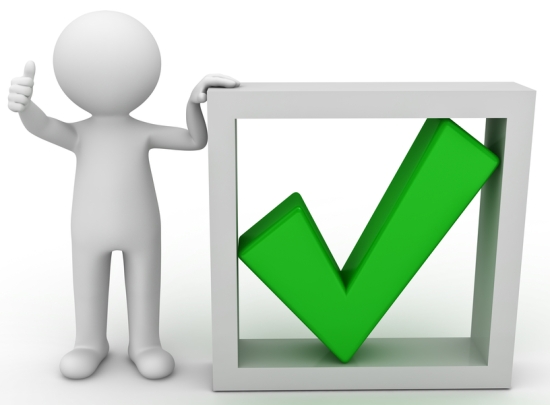 Remaining Semester Topics*
File Transfer Services
FTP
SCP, SFTP, RSync
NFS, CIFS, SMB
Network Functions
Security
HTTP Authentication
HTTPS/SSL
Firewall
SELinux
Public Key Cryptography
Monitoring
Backups
Performance Tuning
Cloud
Documentation and Config Management
Work Time?
Final Exam
Hands on portion?
* Exact topics may change
Midterm Review
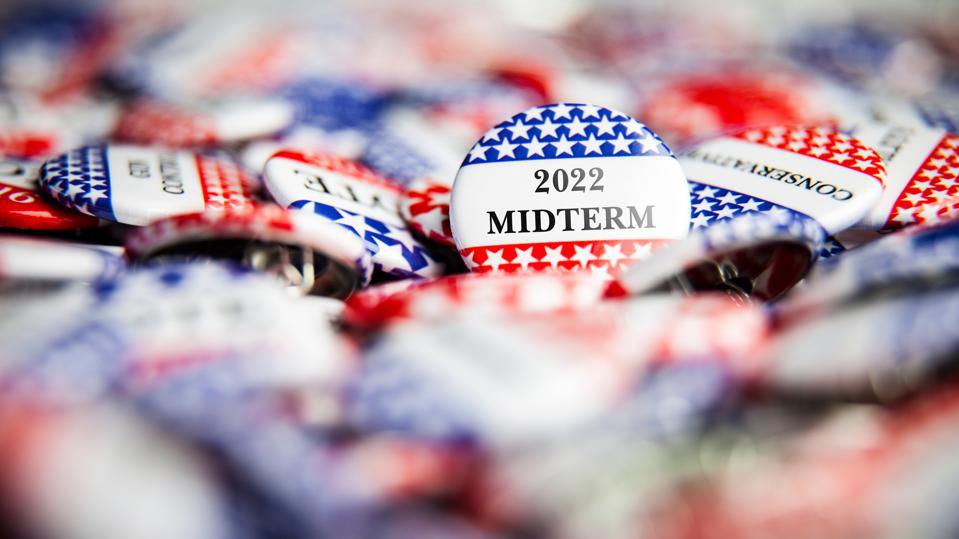 Assignment 6 Review
Install the packages necessary to perform dns queries using the nslookup, dig, and whois commands. (4 points)
yum -y install whois bind-utils
Install the apache service httpd. Start the apache service, and configure the apache service to start automatically on boot. Also stop and disable the firewalld service. (5 points)
yum -y install http
systemctl start httpd; systemctl enable httpd
systemctl stop firewalld; systemctl disable firewalld
Create a default index.html page with the phrase “Hello ECSC-325!” and your name on a separate line at your default ecsc325-1## website. (4 points)
echo "Hello ECSC-325<br>" > /var/www/html/index.html
echo "Professor J" >> /var/www/html/index.html
Assignment 6 Review
Look up the A records for the google.com domain against an on campus resolver. List this information in the file /tmp/assignment6-1.txt (3 points)
dig a google.com @147.64.32.6 > /tmp/assignment6-1.txt
dig a google.com @147.64.243.160 > /tmp/assignment6-1.txt
This will only work from within the campus network (and maybe not at all?)!
Look up the A records for the google.com domain against an off campus resolver. List this information in the file /tmp/assignment6-2.txt (3 points)
dig a google.com @101.102.103.104 > /tmp/assignment6-2.txt
Perform a long listing of the /etc/httpd directory, showing all files and information in human readable form. Put the output from this command in the file /tmp/assignment6-3.txt (3 points)
ls -lah /etc/httpd > /tmp/assignment6-3.txt
Find a name server for the .NET Top-Level-Domain. Put this information in the file /tmp/assignment6-4.txt (3 points)
dig ns net > /tmp/assignment6-4.txt
Assignment 7 Review
Install PHP, and create a default index.php webpage displaying the output of the phpinfo() command at your ecsc325-1## website. (6 points)
yum -y install php
echo "<?php phpinfo(); ?>" > /var/www/html/index.php
Change the default directory index setting to prefer files in the order index.php before index.html. (6 points)
sed -i 's/DirectoryIndex .*/DirectoryIndex index.php index.html/g' /etc/httpd/conf/httpd.conf
systemctl restart httpd
Install the MariaDB service mysqld, start the mysqld service, configure the mysqld service to start on boot, and secure the new mysqld server installation. (6 points)
yum -y install mariadb-server
systemctl start mariadb; systemctl enable mariadb
mysql_secure_installation
Assignment 7 Review
Create a /etc/httpd/conf.d/00-localhost.conf apache configuration file, configured for your IP address and ecsc325-1##.cs.edinboro.edu server webpage. (6 points)

Create the file /etc/httpd/conf.d/00-localhost.conf
<VirtualHost *:80>
    ServerName ecsc325-1##.cs.edinboro.edu
    ServerAlias 147.64.243.1##
    DocumentRoot "/var/www/html"
</VirtualHost>

This will ensure that traffic to the default hostname or server IP go to the default location
Restart Apache to apply new configuration file
systemctl restart httpd.service
Assignment 7 Review
Create a /etc/httpd/conf.d/31##.conf apache configuration file, configured for your 31##.megastuff.biz server webpage. Create a “Hello Megastuff” index.html webpage for this virtual host. 6 points)

Create the file /etc/httpd/conf.d/31##.conf
<VirtualHost *:80>
    ServerName 31##.megastuff.biz
    DocumentRoot "/var/www/31##"
</VirtualHost>

Create the 31## folder mentioned above!
mkdir /var/www/31##

Create an index page in for the new virtual host!
echo Hello Megastuff > /var/www/31##/index.html
Restart Apache!
Assignment 7 Review
Create a /etc/httpd/conf.d/31##p81.conf apache configuration file, configured for your 31##.megastuff.biz:81 server webpage. Create a “Hey there port 81” index.html webpage for this virtual host. Note that this is on port 81! (6 points)

Create the file /etc/httpd/conf.d/31##p81.conf
<VirtualHost *:81>
    ServerName 31##.megastuff.biz
    DocumentRoot "/var/www/31##p81"
</VirtualHost>

Create the 31## folder mentioned above!
mkdir /var/www/31##p81

Create an index page in for the new virtual host!
echo Hey there port 81 > /var/www/31##p81/index.html
Edit the file /etc/httpd/conf/httpd.conf and add this line below the “Listen 80” line:
Listen 81
It should look like this when done:



Restart Apache
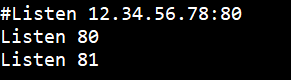 E-Mail System Terminology
MDA – Mail Delivery Agent
Delivers E-Mail from server to MUA (inbox)
Integrated with Sendmail, Postfix
MTA – Mail Transfer Agent
Accepts E-Mail from clients and sends to another MTA for delivery
Indicated my MX DNS records
Sendmail, Postfix
MSA – Mail Submission Agent
Provides address resolution services
Determines appropriate server to send email to for specified email address
Looks up MX records for a domain
MUA – Mail User Agent
E-Mail client
Outlook, pine, Gmail, SquirrelMail
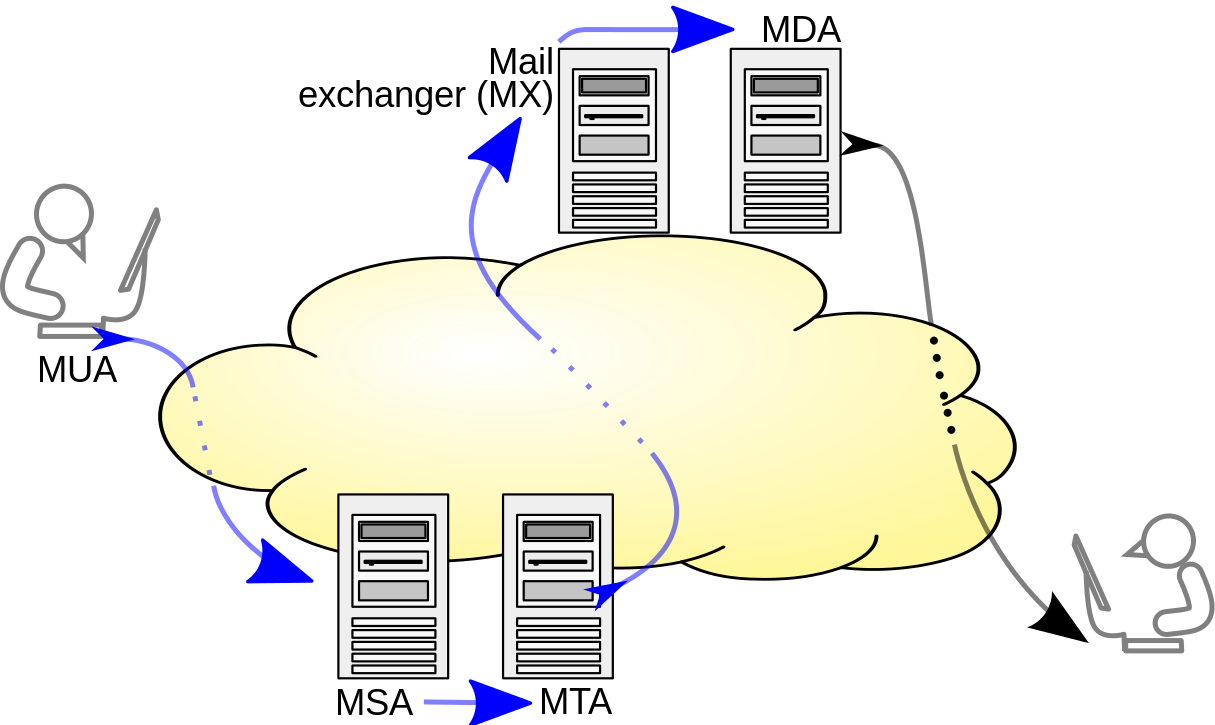 Multiple functions
can be combined!
[Speaker Notes: By Ale2006-from-en - Own work, CC BY-SA 3.0, https://commons.wikimedia.org/w/index.php?curid=10583999
Blue arrows indicate SMTP]
E-Mail System Terminology
Open E-Mail Relay
Allows for sending of E-Mail to an intermediate mail server, before the message is sent to its destination
May allow for anyone to send email as anyone to anyone else
Open relay’s will accept email for any domain and attempt to deliver
Should not be allowed on the Internet, can easily be abused for spamming
Typical E-Mail relay only allows authorized clients to connect
Email servers should only accept email that is TO or FROM its users.
Masquerading
Replacing your actual host name with the email domain name
Ex: instead of smtp.gmail.com, just gmail.com
Spammers
Jerks who send unsolicited E-Mail to sell something or trick users
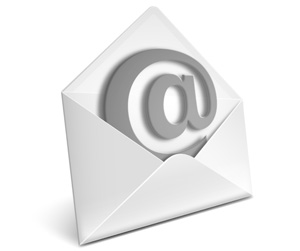 DNS for E-Mail
Example E-Mail DNS Records (MX Records)



First MX record indicates mail server spamblock.edinboro.edu
Priority is 5
IP address (A record) is 147.64.32.99
Second MX record indicates mail server spamblock2.edinboro.edu
Priority is 10
IP address (A record) is 147.64.32.98
edinboro.edu.			3600	IN    MX	5 spamblock.edinboro.edu.
edinboro.edu.			3600	IN    MX	10 spamblock2.edinboro.edu.
spamblock.edinboro.edu.	3600	IN    A	147.64.32.99
spamblock2.edinboro.edu.	7200	IN    A	147.64.32.98
These records are old…
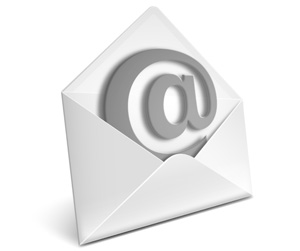 DNS for E-Mail
Example E-Mail Sender Policy Framework (SPF) Records (TXT Records)



SPF record starts with a v=spf1, indicating the version of SPF to use
Following the version is a list of IP addresses allowed to send email as edinboro.edu
IP addresses 216.119.103.65, 147.64.32.99, 66.151.109.0/24, etc…
Include allows you to authorize hosts outside of your domain to send email
Last item indicates how failures are handled
-all = anything not matching will hard fail
~all = anything not matching will soft fail
edinboro.edu.			7200	IN    TXT	"v=spf1 a ip4:216.119.103.65 ip4:147.64.32.99 ip4:147.64.32.204 ip4:147.64.32.205 ip4:147.64.32.206 ip4:34.194.230.233 ip4:34.230.107.215  ip4:66.151.109.0/24 ip4:147.64.32.227 include:spf.dynect.net include:hobsonsmail.com -all"
These records are old…
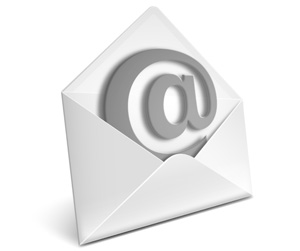 E-Mail Protocols
Simple Mail Transfer Protocol (SMTP)
Used to send E-Mail messages
Port 25: Legacy SMTP relaying port
Port 587: Current formalized SMTP submission port – Can be encrypted or not encrypted
Post Office Protocol 3 (POP3)
Used to retrieve E-Mail from a server – messages removed from server
Port 110: Default non-encrypted port
Port 995: Encrypted POP3 port
Internet Message Access Protocol (IMAP4)
Used to retrieve E-Mail from a server – messages remain on server
Port 143: Default non-encrypted port
Port 993: Encrypted IMAP port
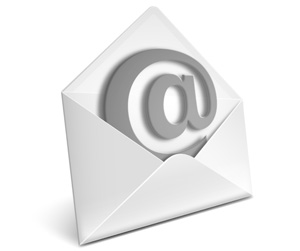 E-Mail Security
E-Mail servers are accepting messages from the internet at large…
What programs are being triggered?
What permissions does the user running those programs have?
Spamblocking through software or appliances
Barracuda Spam Filter – Appliance with sophisticated software
Apache SpamAssassin – Free software that can be loaded into email stream
Anti-spam definitions can be updated by vendor
Bayesian logic can be used to evaluate and score suspicions items
Nonstandard characters, frequent spam sources, suspect phrases
Realtime Blackhole Lists (RBL’s)
Frequently updated lists of known spam source IP addresses
Spamhaus, SpamCop, SURBL, etc.
Also the possibility for white lists!
Service accounts!
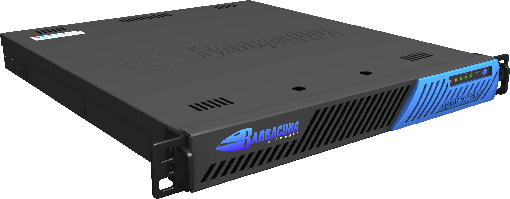 E-Mail Services Check
Create E-Mail forward for user jpatalon
Edit the file /home/jpatalon/.forward
Enter on one line by itself, email address to forward to
jpatalon@pennwest.edu
Send an email from Roundcube to user jpatalon@##.megastuff.biz
Email will be sent to local account and forwarded.  Include your name in the email message!
Send email to your username@##.megastuff.biz from Roundcube
Email should show up in your Roundcube Inbox!
Don’t delete it!
Run assignment 9 check script
http://jpatalon.cs.edinboro.edu/ecsc325/classfiles/assignment9check.sh
Don’t forget to set script executable before running!
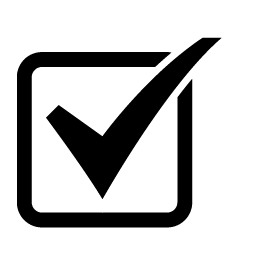 File Transfer Services
File transfer services are used to transfer files between hosts
Server to server
Server to client
Client to server
Client to client
Pull-based transfers
Files transfers are initiated from destination
Downloading from a website
Push-based transfers
File transfers are initiated from source
Streaming
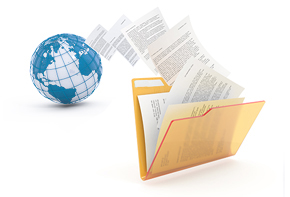 File Transfer Protocol
The File Transfer Protocol (FTP) specification was originally published in 1971
FTP is the original method of transferring files
FTP is a Client-Server model
A client will connect to an FTP server to upload or download files
FTP servers can run in active or passive modes
Active: FTP server will establish data channel connection as source
Requires inbound FTP connection from server to client, often blocked by firewalls
Requires port 21 open on server, multiple additional client ports open
Passive: FTP server tells client what port to use for data channel
Client opens second connection to server on specified passive port
Server must accept incoming passive port connections
Requires port 21 open on server, multiple additional server data ports open (port 20)
FTP connections are over TCP!
Control Port: 21/TCPData Port: 20/TCP
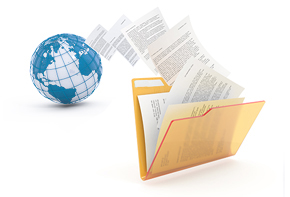 [Speaker Notes: The FTP protocol has changed little since the 1970’s]
File Transfer Protocol
FTP is command driven
Interact directly with FTP server from command line
GUI applications perform same functionality as command line
FileZilla, WinSCP, web browsers and plugins
FTP Servers may allow for anonymous access
Accounts can also be created for specific users
FTP Services are not secure by default!
Commands are data are transmitted in plain text!
Usernames and passwords can be easily viewed on the network
Encryption methods can be inconsistent
We will implement VSFTPd – Very Secure FTP
It is still inherently insecure by design…
Control Port: 21/TCPData Port: 20/TCP
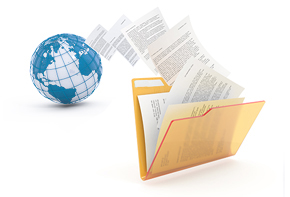 File Transfer Protocol
Multiple different methods exist to secure FTP
FTPS adds TLS/SSL encryption to existing FTP
SFTP uses secure SSH protocol to perform FTP actions
FTPS has two modes, implicit and explicit
Implicit: control and data channels must be encrypted
Explicit: client can decide what to encrypt at any time
Why not use encryption?
Files that are not sensitive
Files are transferred through an encrypted means (VPN, SSH tunnel, etc)
Firewalls or NAT devices may block communication
Implicit, explicit, active, passive, custom configurations…
Explicit encryption denial of service attack
Repeatedly turning encryption on/off
Control Port: 21/TCPData Port: 20/TCP
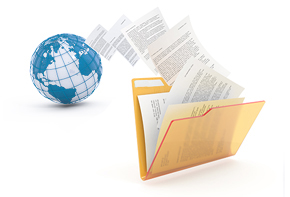 File Transfer Protocol
Active Transfer Example
Client connects from a random unprivileged port (N > 1023) to the FTP server's command port, port 21.
Client listens on port N+1 and sends the FTP command PORT N+1 to the FTP server.
Server then connects back to the client's specified data port from its local data port, which is port 20.
Client connects from port N+1 to server port 20 to complete file transfers.
Requires open ports:
Server port 21 inbound from ports > 1024
Server port 21 outbound to ports > 1024
Server port 20 inbound from ports > 1024
Server port 20 outbound to ports > 1024
Client ports > 1024
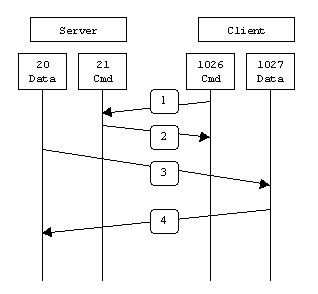 [Speaker Notes: An ephemeral port is a short-lived endpoint that is created by the operating system when a program requests any available user port. The operating system selects the port number from a predefined range, typically between 1024 and 65535, and releases the port after the related TCP connection terminates.]
File Transfer Protocol
Passive Transfer Example
Client connects from a random unprivileged port (N > 1024) to the FTP server's command port, port 21.
Client sends command PASV, server returns random unprivileged port (P > 1024).  Server opens port P for incoming connections.
Client connects from port N+1 to port P on server to create data connection.
Server then connects back to clients port N+1 from port P
Requires open ports:
Server port 21 inbound from ports > 1024
Server port 21 outbound to ports > 1024
Server ports > 1024 inbound from ports > 1024
Server ports > 1024 outbound to ports > 1024
Client ports > 1024
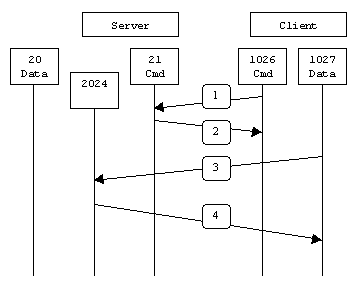 [Speaker Notes: An ephemeral port is a short-lived endpoint that is created by the operating system when a program requests any available user port. The operating system selects theport number from a predefined range, typically between 1024 and 65535, and releases the port after the related TCP connection terminates.]
File Transfer Protocol
Passive Transfer Example
Client connects from a random unprivileged port (N > 1024) to the FTP server's command port, port 21.
Client sends command PASV, server returns random unprivileged port (P > 1024).  Server opens port P for incoming connections.
Client connects from port N+1 to port P on server to create data connection.
Server then connects back to clients port N+1 from port P
Requires open ports:
Server port 21 inbound from ports > 1024
Server port 21 outbound to ports > 1024
Server ports > 1024 inbound from ports > 1024
Server ports > 1024 outbound to ports > 1024
Client ports > 1024
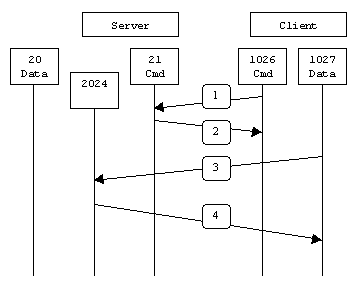 Firewalls typically allow return established/related traffic!
[Speaker Notes: An ephemeral port is a short-lived endpoint that is created by the operating system when a program requests any available user port. The operating system selects theport number from a predefined range, typically between 1024 and 65535, and releases the port after the related TCP connection terminates.]
File Transfer Protocol
FTP Commands
File Transfer Protocol
FTP Commands
File Transfer Protocol
FTP Commands
Secure Copy
SCP – A means of transferring files securely between hosts
Based on SSH protocol – It just uses SSH to transfer files!
Can be used to push or pull files
Example: scp SourceFile user@remotehost:/directory/TargetFile
Copies local SourceFile to remote host at location /directory/TargetFile
Example : scp user@remotehost:/directory/SourceFile TargetFile
Copies remote /Directory/SourceFile to local host TargetFile
Recursively copy directories with “-r” option
Ex: scp -r /directory user@host:/directory
SCP uses SSH port 22, specify custom port with “-p ####” option
Ex: scp -p 2345 -r /directory user@host:/directory
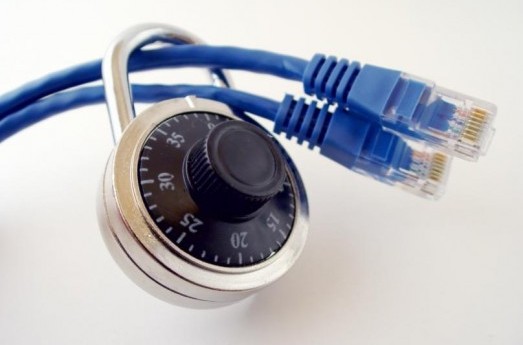 Secure Copy
Rsync – Remote Synchronize
Used to keep files in in sync between hosts
Can use SSH for encrypted communications
Some systems use SSH as default for rsync, some don’t
Force ssh with -e “ssh”
Supports multiple options
-a : Archive mode – Copy recursively, preserve links/permissions/ownership/timestamps
-v : Verbose – Show what files are being copied and where
-z : Compression – Compress data being transferred
-h : Human-readable – Display numbers in human-readable format
Note the trailing slash!
A trailing slash indicates just the contents of the directory!
Ex:
rsync -avzh /data/Blockland/ 10.11.186.146:/opt/Blockland/
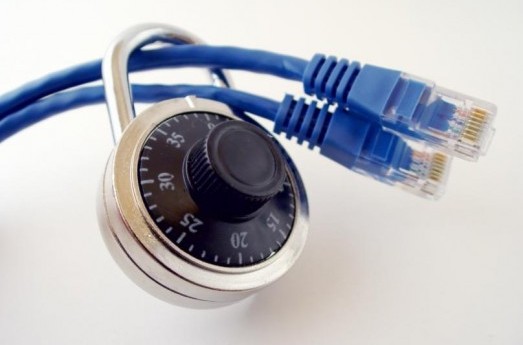 Network File Systems (NFS)
Network File Systems are a way of sharing files and applications across the network.
Native to Linux/Unix systems
Comparable to Windows file sharing (SMB/CIFS)
Client/Server model
Clients mount remote file systems from a server
Remote Procedure Calls (RPCs) handle the requests between the client and server
Usages
Shared drives (like a mapped P:\ drive in Windows)
Home profile folders on a server instead of a local machine
Redundancy, backups, maintenance at a server level instead of a desktop level
Auto-mounting
Hosting programs
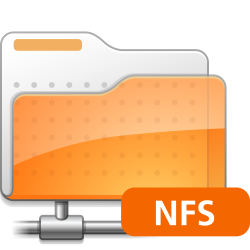 Server Message Block (SMB)
SMB, also sometimes called CIFS – Common Internet File System
Can operate over TCP directly on TCP port 445
May run under NetBIOS API
UDP ports 137 & 138
TCP ports 127 & 139
Initially added to Windows in Windows for Workgroups 3.1
Windows for Workgroups was an extended version of Windows
Intended for use among clients with no centralized server
SMB Connections made to servers and shares
Ex: \\hostname\share
Ex: \\hostname.fqdn.tld\share
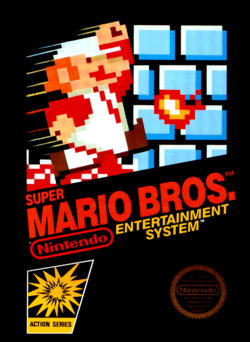 Server Message Block (SMB)
Samba provides SMB/CIFS services to many non-windows operating systems
Unix, Linux, AIX, OSX, BSD, etc.
Samba can support many Active Directory and Server functions
Allow clients to join AD
Host shares to Windows clients
Connect to shares on Windows hosts
Provide Distributed File System (DFS) services
Allow for printing to Shared windows printers
Share printers with Windows hosts
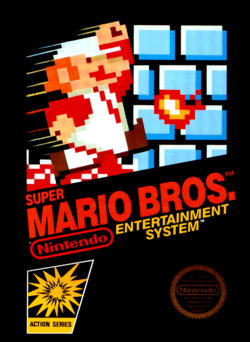 Distributed File Systems (DFS)
A Distributed File System makes it possible to create a single directory tree that links together multiple file servers and their files
Provides a common view of a centralized file system that is distributed among various servers
Even though files are stored on different servers, to the user they appear on the same server
Allows for replication among DFS servers
Allows for the movement of files physicalstorage location without affecting anyuser or application usage
System can be reconfigured as neededto alleviate performance issues
System can be easily expanded if necessary,without any impact to existing users
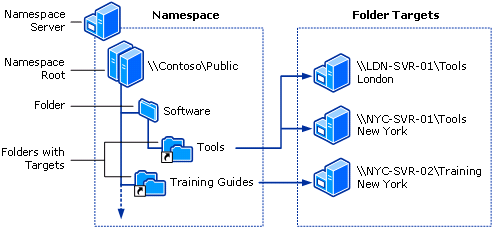 File Systems Table - FSTab
A system configuration file that contains the mount and partition information for various disks
Specifies five key pieces of information necessary to mount disks
Source Volume
Can be label, UUID, VolumeGroup/LogicalVolume, or just path to disk & partition
Location within directory tree to mount the file system
Type (format) of disk
Disk options
Backup and Disk Check Values
/dev/mapper/centos-root                    /       xfs    defaults              0 1
UUID=a515c601-96bc-45f5-b66d-b0c2a855688a  /boot   xfs    defaults              0 0
/dev/mapper/centos-swap                     swap   swap   defaults              0 0
/dev/sdb2                                  /data   ext4   defaults              0 0
LABEL=INFO                                 /info   ntfs   defaults              0 0
147.64.243.125:/share                      /share  nfs    bg,rw,sync,hard,intr  0 0
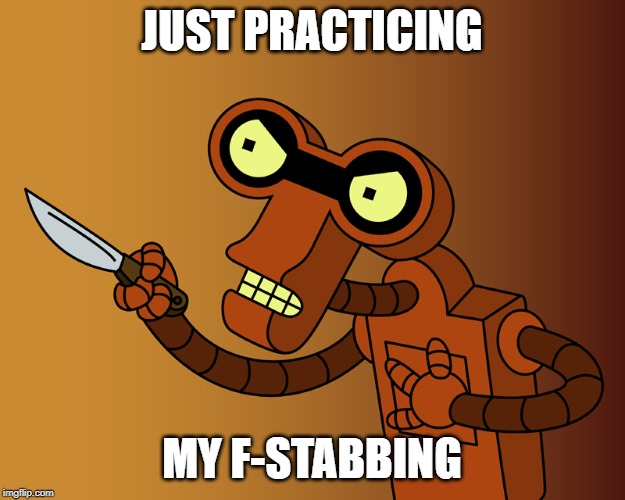 Storage
Direct Attached Storage (DAS)
Storage devices connected directly to server hardware
Storage Area Network (SAN)
Separate network for storage traffic
Typically fiber-optic connections
Gigabit speeds (8Gbit/s+)
Replaces internal server storage
Provides redundant access to large storage devices
Network Attached Storage (NAS)
Storage available across traditional Ethernet (TCP/IP) network
Intended for serving shared files to multiple clients
Appears as network shares
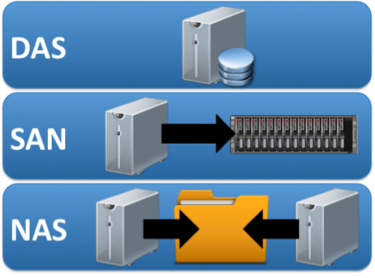 Umask
Umask specifies the default set of permissions given to a file when created
Umask can be set per-system and also per-user
See the current umask value by running the command umask
Typically set with octal modes
Octal modes are the digits, ex: umask 0022
Symbolic modes use letters
Umask specifies what should be subtracted from file or folder permissions
Folders start with 0777, files start with 0666
If my umask is 0022, new folders are created with permissions 0755, files with 0644
0755 = rwxr-xr-x
0644 = rw-r--r--
I like umask 0027 = 0750 or 0640 or rwxr-x--- or rw-r-----
User and group ownership is set by user creating the file
Settings can be different per user
Settings can be different depending on how files/folders are created!
ECSC 325.200Web Server Administration
Spring 2025 – Week 9.2 – March 13th, 2025
FTP Installs, System Info, Monitoring, Backups, and Tuning…
Prof. Jason Patalon
Objectives
FTP server installs and tests
Easy System and Database Backups
Various options, restores, testing, automation
Monitor Operating Systems
Tools and technologies used
Monitor Web Statistics
Monitor Servers
Some Examples
Server Analysis & Optimization Tools
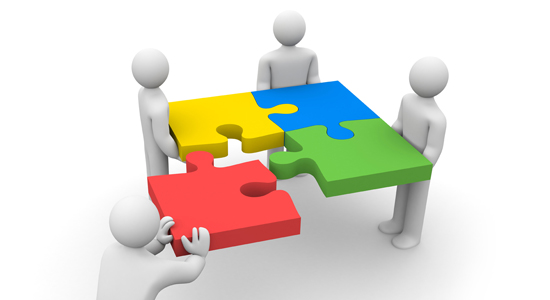 [Speaker Notes: Easy may be relative…]
Weekly Info
“Go as far as you can see, and you will see further.” - Zig Ziglar
Attendance
Assignment 8 due March 12th, 2025
Assignment 9 due March 19th, 2025
Assignment 10 due March 26th, 2025?
Assignment 11 due April 2nd, 2025?
Assignment 12 due April 9th, 2025?
Good of the class
Stuxnet Virus Video?!
https://www.youtube.com/watch?v=J07N1KXOyfk
10 Minute runtime
Final Exam
300 Points
April 29th, 2025, 5PM-7PM
Written and hands-on
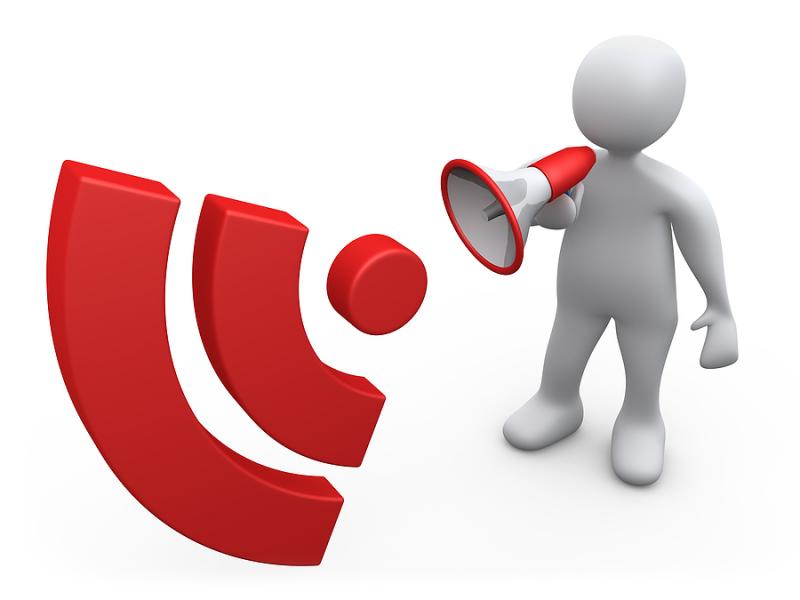 [Speaker Notes: Lunch sometime between 12:00 - 2:00 pm]
Recap and Review
The next few weeks…
Security and Authentication
Firewalls and Filters
Network Services
Cloud
Final Exam!
Corrections, updates, etc.
Review of previous assignments
Assignments 8 and 9 review next week…
Questions from previous classes?
Feel free to ask during class, after class, email, office hours…
Etcetera
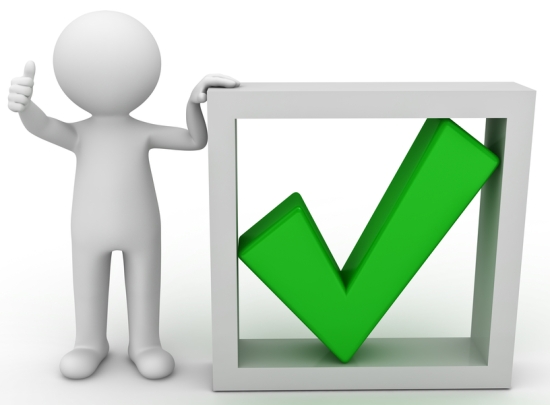 Semester Grades Review
Grades are assessed according to the following breakdown:
Description		Percentage	Total Points	Graded points	Remaining Points
Midterm Exam		21.42%		300		300		0		
Final Exam		21.42%		300		0		300
Attendance 15-28	6.00%		84		42		42
Assignments 8-14	51.14%		716		281		435
Total			100.0%		1400		623		777

Assignment 14 – 140 Points, more detail & input expected!
Final – 300 Points – Hands on configuration portion, mostly 2nd half content
Not including this weeks attendance points
Changes Requested
Senior Subject Matter Experts (SME) – Engineering Configuration Update
Postfix config changes:
File: /etc/postfix/main.cf
inet_interfaces = all
inet_protocols = ipv4
mynetworks = 127.0.0.0/8, 147.64.242.0/23
Roundcube mail config change: set your identity
Log in to roundcube webpage: http://roundcube.##.megastuff.biz
Settings  Identities
Display Name: Your first name
Username@##.megastuff.biz (YOUR USERNAME!!!)
Send another email to jpatalon@10.megastuff.biz from your Roundcube email!
Also send an email to user@10.megastuff.biz
Update the Roundcube!
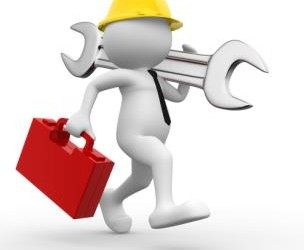 This is part of assignment 10!
Network File Systems (NFS) Client Install
Mapping a NFS share to a local mount point
Install NFS Client tools (should already be installed)
dnf -y install nfs-utils
Create the local folder to mount at:
mkdir /share
Add network mount to filesystem configuration file /etc/fstab
147.64.243.110:/share  /share   nfs     bg,rw,sync,hard,intr  0 0
Mount any missing filesystems from /etc/fstab file
systemctl daemon-reload; mount -a
Check that filesystem has been mounted
df -h /share
147.64.243.110:/share   50G  2.7G   48G   6% /share
Manually unmount and remount network file system
umount /share
mount 147.64.243.110:/share   /share
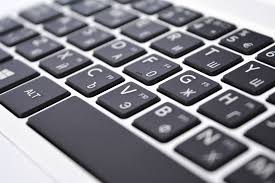 Vsftpd Installation
Install vsftpd server and ftp client
dnf install vsftpd ftp -y
Edit vsftpd configuration file - add to end of file: /etc/vsftpd/vsftpd.conf
anonymous_enable=YES
anon_upload_enable=YES
anon_root=/var/ftp
anon_umask=022
Set permissions on anonymous upload directory
chown -R root:ftp /var/ftp/pub
chmod -R ug+rwX,o+rX,o-w /var/ftp/pub
ls -lah /var/ftp
Start vsftpd service and enable to run on system startup
systemctl enable vsftpd.service
systemctl start vsftpd.service
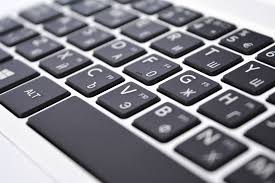 Vsftpd Test 1
As root user, create test file /root/test.txt
cd /root
echo This is a test > /root/test.txt
Log in to FTP server as anonymous and upload file
ftp localhost
anonymous user, no password
pwd
ls
cd pub
put test.txt
ls
exit
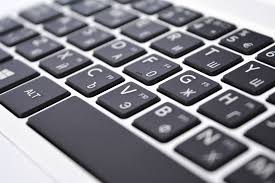 Vsftpd Test 1
Upload a file as anonymous user
ftp
ftp> open localhost
Trying ::1...
Connected to localhost (::1).
220 (vsFTPd 3.0.5)
Name (localhost:root): anonymous
331 Please specify the password.
Password:
230 Login successful.
Remote system type is UNIX.
Using binary mode to transfer files.
ftp> pwd
257 "/"
ftp> !pwd
/root
ftp> ls
229 Entering Extended Passive Mode (|||59138|).
150 Here comes the directory listing.
drwxrwxr-x    2 0        50              6 Apr 10 14:51 pub
226 Directory send OK.
ftp> cd pub
250 Directory successfully changed.
ftp> pwd
257 "/pub"
ftp> ls
229 Entering Extended Passive Mode (|||45535|).
150 Here comes the directory listing.
226 Directory send OK.
ftp> !ls
anaconda-ks.cfg  Documents  initial-setup-ks.cfg  Music     Public     test.txt
Desktop          Downloads  localhost.conf        Pictures  Templates  Videos
ftp> put test.txt
local: test.txt remote: test.txt
229 Entering Extended Passive Mode (|||49941|).
150 Ok to send data.
226 Transfer complete.
15 bytes sent in 1.5e-05 secs (1000.00 Kbytes/sec)
ftp> ls
229 Entering Extended Passive Mode (|||15289|).
150 Here comes the directory listing.
-rw-r--r--    1 14       50             15 Apr 10 14:54 test.txt
226 Directory send OK.
ftp> quit
221 Goodbye.
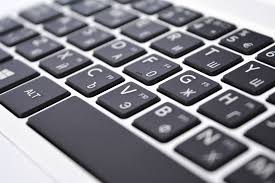 Vsftpd Test 1
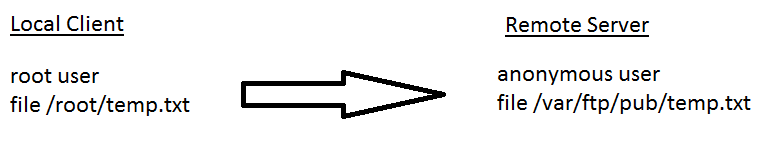 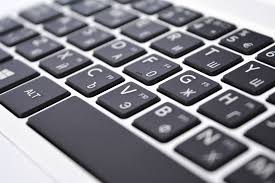 Vsftpd Configuration
Remove anonymous access and change local umask
Edit vsftpd config file /etc/vsftpd/vsftpd.conf, change following values:
anonymous_enable=NO
local_umask=027
Restart vsftpd to apply configuration changes
systemctl restart vsftpd.service
Attempt to log in as anonymous user again
ftp localhost
anonymous user, no password
Should receive “530 Login incorrect.”
quit
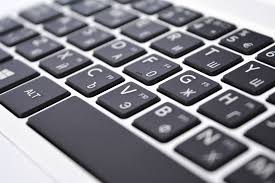 Vsftpd Test 2
Verify anonymous FTP disabled
ftp localhost
Trying ::1...
Connected to localhost (::1).
220 (vsFTPd 3.0.5)
Name (localhost:root): anonymous
331 Please specify the password.
Password:
530 Login incorrect.
Login failed.
ftp> quit
221 Goodbye.
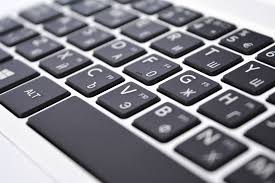 Vsftpd Test 3
Download file as user
ftp localhost
Trying ::1...
Connected to localhost (::1).
220 (vsFTPd 3.0.5)
Name (localhost:root): jpatalon
331 Please specify the password.
Password: password
230 Login successful.
Remote system type is UNIX.
Using binary mode to transfer files.
ftp> cd /var/ftp/pub
250 Directory successfully changed.
ftp> lcd /tmp
Local directory now /tmp
ftp> ls
229 Entering Extended Passive Mode (|||59574|).
150 Here comes the directory listing.
-rw-r--r--    1 14       50             15 Apr 10 14:54 test.txt
226 Directory send OK.
ftp> get test.txt
local: test.txt remote: test.txt
229 Entering Extended Passive Mode (|||61002|).
150 Opening BINARY mode data connection for test.txt (15 bytes).
226 Transfer complete.
15 bytes received in 3.2e-05 secs (468.75 Kbytes/sec)
ftp> !ls
test.txt
ftp> quit
221 Goodbye.
ls -lah /tmp/test.txt
-rw-r--r--. 1 root root 15 Mar 24 14:10 /tmp/test.txt
cat /tmp/test.txt
This is a test
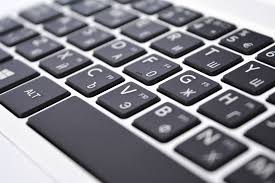 Vsftpd Test 3
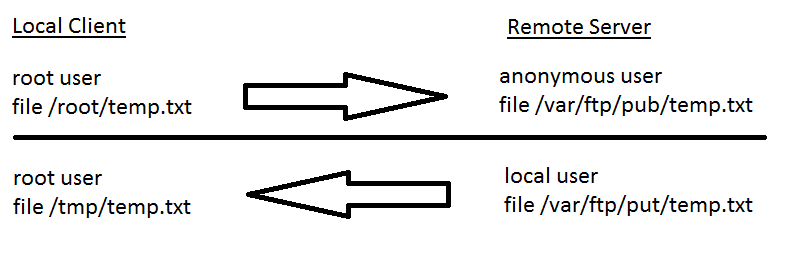 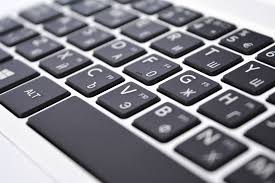 Vsftpd Test 4
Upload file as local user
ftp localhost
Trying ::1...
Connected to localhost (::1).
220 (vsFTPd 3.0.2)
Name (localhost:root): jpatalon
331 Please specify the password.
Password: password
230 Login successful.
Remote system type is UNIX.
Using binary mode to transfer files.
ftp> pwd
257 "/home/jpatalon"
ftp> !pwd
/root
ftp> lcd /tmp
Local directory now /tmp
ftp> put test.txt
local: test.txt remote: test.txt
229 Entering Extended Passive Mode (|||50062|).
150 Ok to send data.
226 Transfer complete.
15 bytes sent in 1.8e-05 secs (833.33 Kbytes/sec)
ftp> ls
229 Entering Extended Passive Mode (|||59858|).
150 Here comes the directory listing.
drwx------    8 1000     1000         4096 Apr 03 16:22 Maildir
-rw-rw-r--    1 1000     1000           31 Mar 27 17:02 index.html
-rwx------    1 1000     1000         2636 Mar 31 20:59 test.sh
-rw-r-----    1 1000     1000           15 Apr 10 15:08 test.txt
-rwxrw-r--    1 1000     1000         3915 Apr 05 21:04 week12check.sh
226 Directory send OK.
ftp> quit
221 Goodbye.

ls -lah ~jpatalon/test.txt
-rw-r--r--. 1 jpatalon jpatalon 15 Mar 24 14:15 /home/jpatalon/test.txt

cat ~jpatalon/test.txt
This is a test
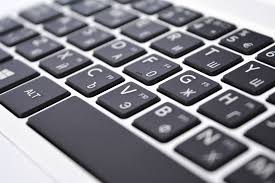 Vsftpd Test 4
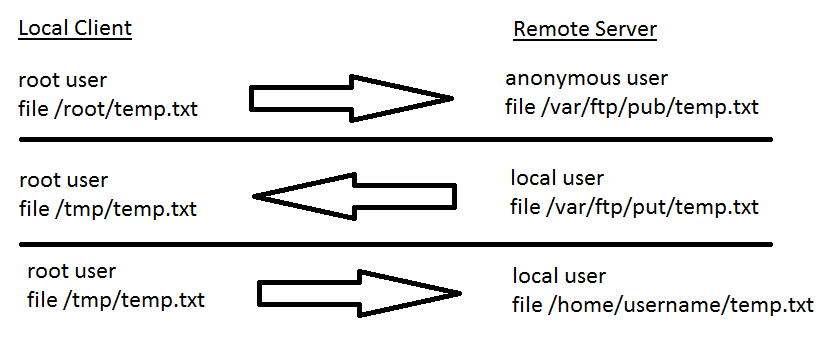 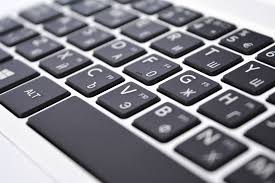 FTP Services Check
Files should be in the following locations after all tests:
/root/test.txt
/tmp/test.txt
/var/ftp/pub/test.txt
/home/username/test.txt
File ownership must be correct, based on how file was copied!
Assignment 10
Add an NFS mount
Install and configure the FTP services
Transfer files using FTP
Brief write-up of what you did and why!
Different documentation assignment!
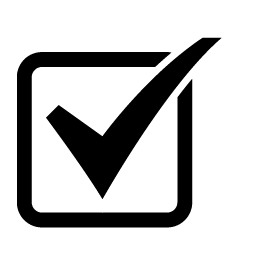 Core System Services - Logging & Cron
Rsyslog service - Provides a standardized way to perform logging
Can specify what priority of logs are written where
Emergency messages may be logged to the console screen!
Can classify log messages as different types (facility)
Messages may come from mail subsystem, or authentication subsystem, etc.
Logging details specified within rsyslog configuration files
Templates available for custom log creation
Cron - Schedule a program to run at a specific time
Cron service runs, reading cron configuration files, running commands at the appropriate times
Commands can be set to run on a schedule, or only run once
Crontab files edited with the crontab -e command
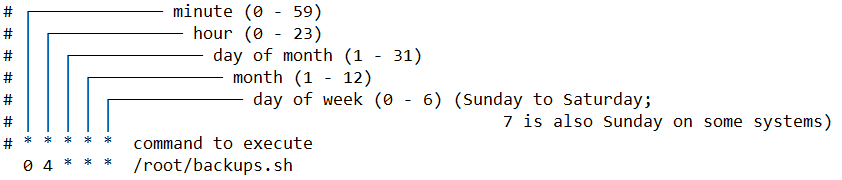 Crontab Editing
crontab -e – Edit your crontab entry with your default editor
Your default editor is vi
Change your default editor to nano with the following command:
export EDITOR=nano
This is not persistent! Add that command to your ~/.bashrc file to make permanent!
The crontab file is a space separated list of scheduled commands
Commands are scheduled by minute, hour, day of month, month, and day of week



System crontab files - /etc/cron*
Can be set to run as a user
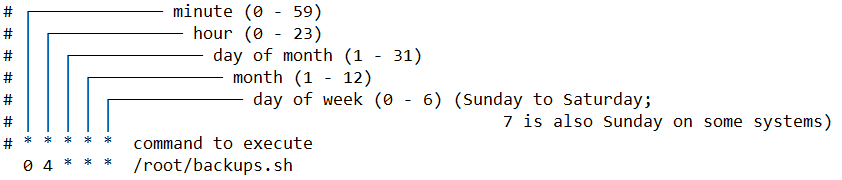 Alias
See currently defined aliases
Alias
Add to your .bashrc file to make an alias permanent
This file will be executed when you log in, and the alias command will be run
Examples:
alias ssh_home='ssh -D 55555 user@server.domain.tld'
alias rm='rm -i'

Can be used to create command shortcuts for commonly used features
alias ls='ls --color=auto'
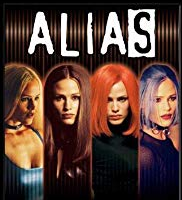 Secure Copy - Rsync
Rsync - Remote Synchronize
Used to keep files in in sync between hosts
Can use SSH for encrypted communications
Some systems use SSH as default for rsync, some don’t
Force ssh with -e “ssh”
Supports multiple options
-a : Archive mode - Copy recursively, preserve links/permissions/ownership/timestamps
-v : Verbose - Show what files are being copied and where
-z : Compression - Compress data being transferred
-h : Human-readable - Display numbers in human-readable format
--delete: Delete – Delete files in the target that don’t exist in the source
Many more options available! Check the man pages!
Ex:
rsync options source destination
rsync -avzh /data/Blockland/ 10.11.186.146:/opt/Blockland/
rsync -avh --delete /root /backups/
rsync -avh --delete /var/log/ /backups/var/log/
Make note of your trailing slashes / !!!
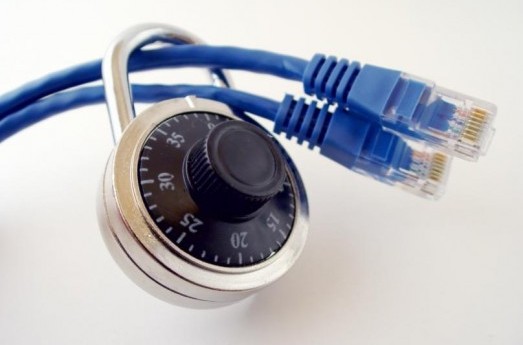 MySQL Dump
mysqldump - Create an output file containing all the data within a database
-a, --create-options	Include all specific create options in CREATE statements.
-A, --all-databases	Dump all the databases.
-p[passwd]		The password to use when connecting to the server.  Omit the password to be prompted.
Entering your password on the command line is bad practice!
-u name		The MariaDB user name to use when connecting to the server.
Examples:
mysqldump -u root -p --create-options --databases temperature > /tmp/temperature.sql
Dump the data from the temperature database to the file /tmp/temperature.sql, creating the database if necessary.
mysqldump -u root -p -a --databases wordpressdb > /tmp/wordpressdb.sql
Dump the wordpressdb database to the wordpressdb.sql file, with create options.
mysqldump -u root -p --create-options -A > /tmp/databases.sql
Dump all databases to the /tmp/databases.sql file, creating the databases if necessary.
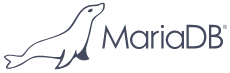 MySQL Performance Tuning
innodb_buffer_pool_size
InnoDB maintains a storage area called the buffer pool for caching data and indexes in memory.
key_buffer_size
A cache mechanism used to keep the most frequently accessed table blocks in memory, minimizing disk I/O.
innodb_log_file_size
A log file of transactions, used to replay data entries after a system crash. Larger values mean less disk I/O due to less flushing checkpoint activity, but also slower recovery from a crash.
Basic recommendations (may differ depending on exact platform configuration!)
innodb_buffer_pool_size: Roughly 80% of system RAM
key_buffer_size: 32M for 1GB RAM, 96M for 2GB RAM, 256M for 4GB RAM and 768M for 8GB RAM
innodb_log_file_size: 64-128M
Percona Tools (https://tools.percona.com) can create a custom configuration (account required, free)
[Speaker Notes: Many additional tools available for database tuning!]
Create Backups
Make Backup Directories
mkdir -p /backups/mysql
Install rsync!
dnf -y install rsync
Synchronize specific directories
rsync -avh --delete /var/www /backups/
Use mysqldump to create a backup of your WordPress database
mysqldump -u root -p -a --databases wordpressdb > /backups/mysql/wordpressdb.sql
You can optionally put these commands into a script, and call the script with cron
Script: (somewhere like /root/backups.sh)
If you enter your password at a command prompt,it is visible in your history!
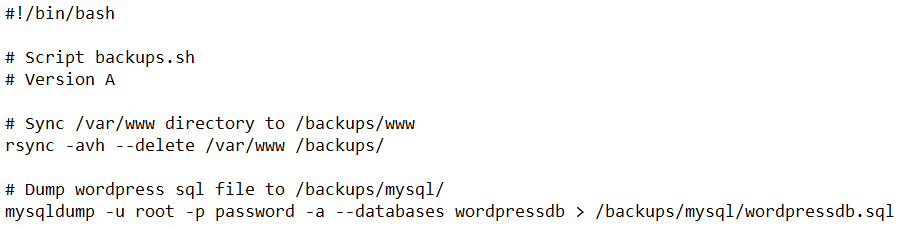 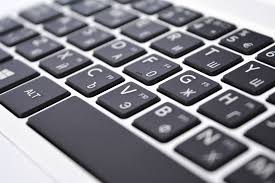 Modify settings for performance
Create your own mysql configuration file
New File: /etc/my.cnf.d/custom.cnf
[mysqld]
key-buffer-size = 256M
innodb-buffer-pool-size = 2048M
innodb-log-file-size = 128M
Stop MariaDB and flush the innodb log files
systemctl stop mariadb
mv /var/lib/mysql/ib_logfile[0-1] /tmp/
systemctl start mariadb
Optionally, you can configure additional settings as required by your workload
Various memory and system optimizations can be configured in /etc/systemctl.conf
Per-user/per-group/system resource limits configured in /etc/security/limits.conf
Create specific DB settings with tools.Percona.com!
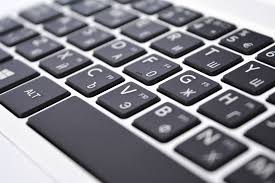 Simple Bash Scripting
A bash script in its simplest form is just a bunch of commands to do some tasks
Scripts can get more complicated, similar to programming (if, loop, variables, functions, etc.)
Different languages can be used for scripting; python is popular
To create a simple bash script
Open a new file in your favorite text editor
Enter the path to your shell interpreter on the first line
Follow up with the commands!
Don’t forget to comment!
You can also use the output ofcommands as input withinother commands in your script!
Our standard command line argumentsare available as well!
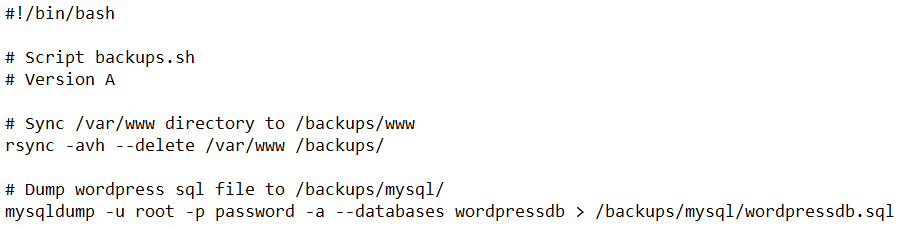 Virtual Machine Info
IP Address: 147.64.243.1##/23 (01-25)
Hostname: ecsc325-1##.cs.edinboro.edu (01-25)
Aliases:
31##.megastuff.biz, 1##.megastuff.biz, ##.megastuff.biz (01-25)
1##.ultrastuff.net, more?
Assignment 8 due March 12th 
Check script and upload in D2L!
Accessing VM’s from off campus requires a connection to the CS VPN first, before opening a connection to your machine!
CS firewall prevents direct connections from other networks to our VM’s!
Once VPN is active: ssh user@ecsc325-1##.cs.edinboro.edu
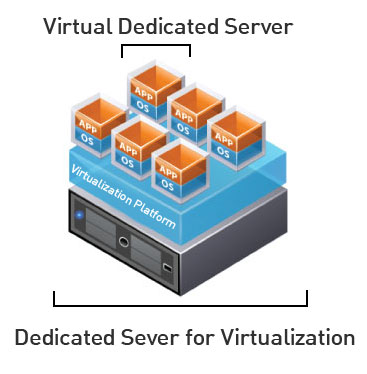 Virtual Hosts
http://ecsc325-1##.cs.edinboro.edu, http://147.64.243.1##
PHP Info
http://ecsc325-1##.cs.edinboro.edu/phpmyadmin, http://147.64.243.1##/phpmyadmin
phyMyAdmin Website
http://##.megastuff.biz
TBD: Testing 123…
http://1##.megastuff.biz
TBD: Testing 123…
http://1##.megastuff.biz/temp/temp.php
Temperature Graph Website
http://31##.megastuff.biz
index.html: Hello Megastuff Website
http://ecsc325-1##.cs.Edinboro.edu/squirrelmail
Squirrelmail website
http://roundcube.##.megastuff.biz
Roundcube webmail
http://1##.ultrastuff.net
Ultra Modern Template Website
http://31##.ultrastuff.net
WordPress Website
https://ecsc325-1##.cs.edinboro.edu/private
Private web site!
https://a13.##.megastuff.biz
Assignment 13 web site!
Replace the ## with your 2 digit number!!!
Linux Commands
dig
nslookup
ftp
scp
rsync
umask
yum
systemctl
chown
chmod
ls
ssh
mkdir
wget
cd
echo
mv
pwd
vi
nano
mysql
rm
rpm
FTP commands
get
put
cd
lcd
pwd
!pwd
open
close
quit
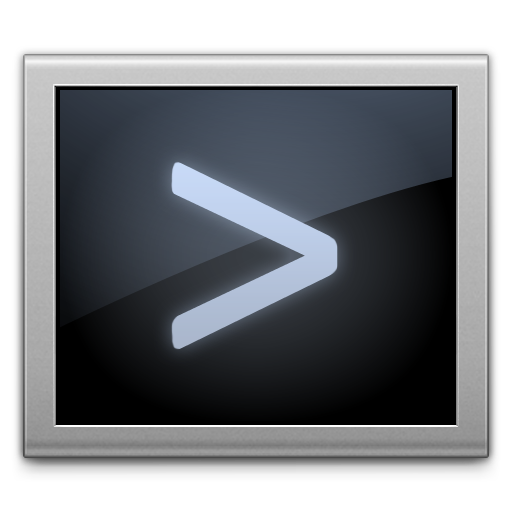 Key Terms and Items
MTA / MSA / MDA / MUA
Open E-Mail Relay
Masquerading
MX Records
SMTP
POP3
IMAP4
Spamblocking
FTP
All In One Network Routers
Firewalls
SSH / Reverse SSH / Proxy
Pull-based transfers
Push-based transfers
Active vs. Passive FTP Transfers
FTPS vs. SFTP
Implicit vs. Explicit encription
SCP
Rsync
Server Message Block (SMB)
Common Internet File System (CIFS)
DFS
Umask
VSFTPd
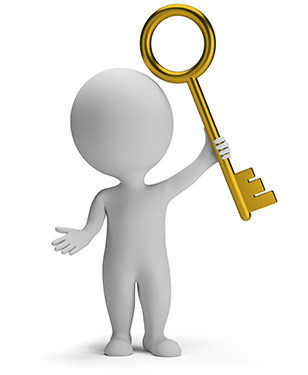 For Next Class
“Rivers get connected so much stronger than expected...” –Red Hot Chili Peppers
Textbook:
Chapter 18: Apache
Chapter 19: SMTP
Next topics
System info, monitoring, firewalls, security, cloud…
Continuing work with VM’s
Just because all tests say OK, doesn’t mean everything is working properly!
Sometimes my check scripts have errors…
I don’t always check for every possible entry…
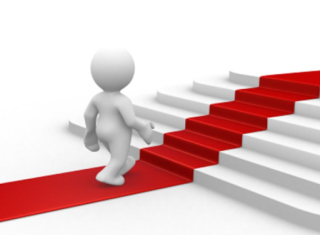